Projekts Mans kaimiņš ebrejs
2022. gads
 Preiļu vēstures un lietišķās mākslas muzejs
Projekta vadītāja Tekla Bekeša
Projekts «Mans kaimiņš ebrejs».
Projekta mērķis bija stiprināt novada kultūrtelpas daudzveidību kā vienu no Latvijas ilgtermiņa attīstības prioritātēm.
Projekta mērķis tika sasniegts izstrādājot un novadot ekskursiju «Ebreju Preiļi», organizējot piemiņas brīdi holokausta upuru memoriālā un piedāvājot apmeklētājiem Rēzeknes teātra «Joriks» muzikāli dramatisku brīvdabas izrādi «Mans kaimiņš ebrejs» Mārtiņa Eihes režijā.
Projekts «Mans kaimiņš ebrejs».
Projekta kopējais budžets
                   5417 EUR
t.sk. Latgales kultūras programmas finansējums 3325 EUR
         pašfinansējums 720 EUR
         Preiļu novada kultūras centra finansējums 1372 EUR
Projekts «Mans kaimiņš ebrejs».
Kopējais projektā iesaistīto cilvēku skaits 420
Teātra izrādes apmeklētāju skaits 287
Piemiņas pasākuma apmeklētāju skaits 43
Izglītojošas ekskursijas apmeklētāju skaits 27
Izglītojošā ekskursija «Ebreju Preiļi» 04.08.2022.
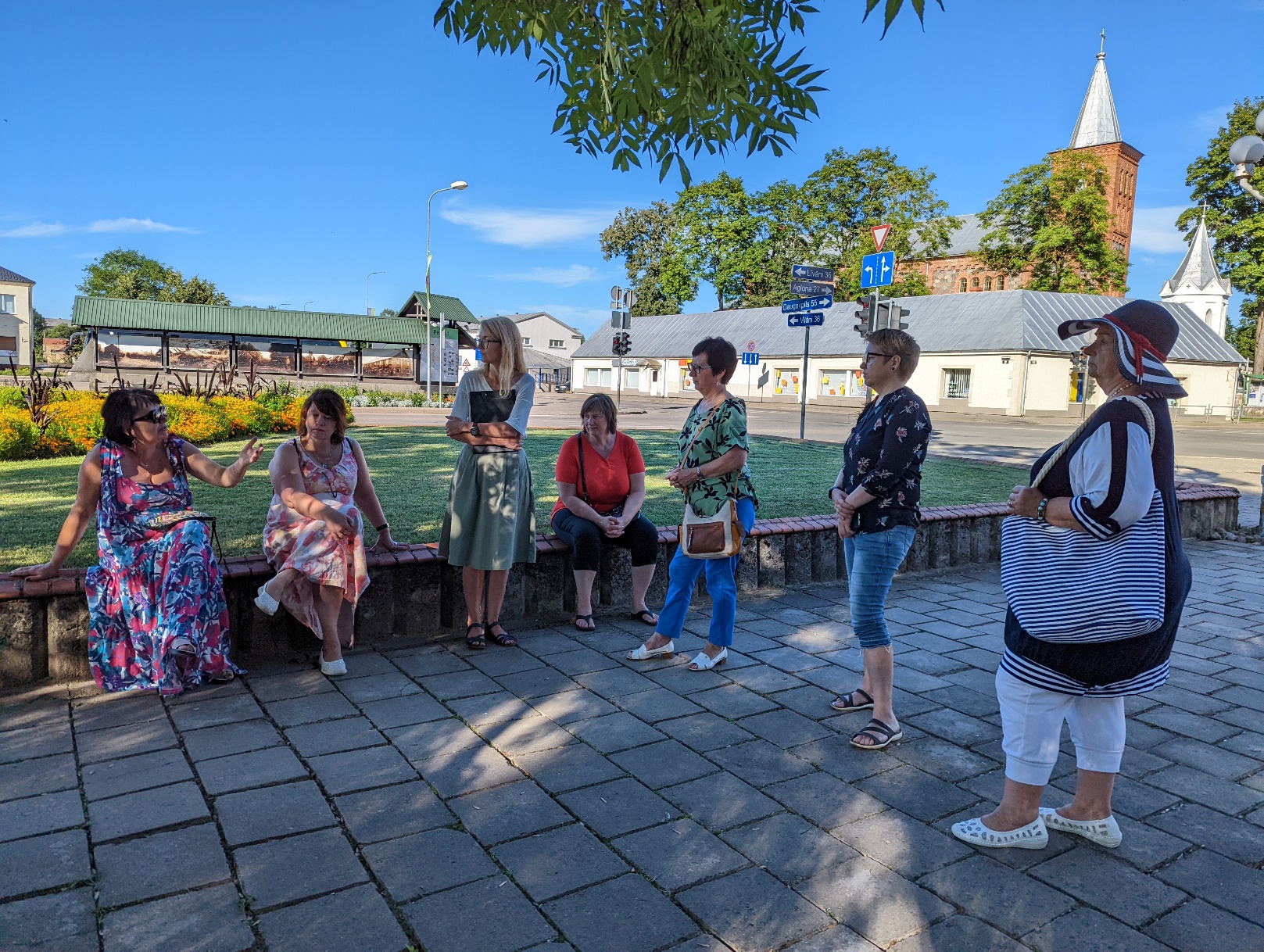 Izglītojošā ekskursija «Ebreju Preiļi» 04.08.2022.
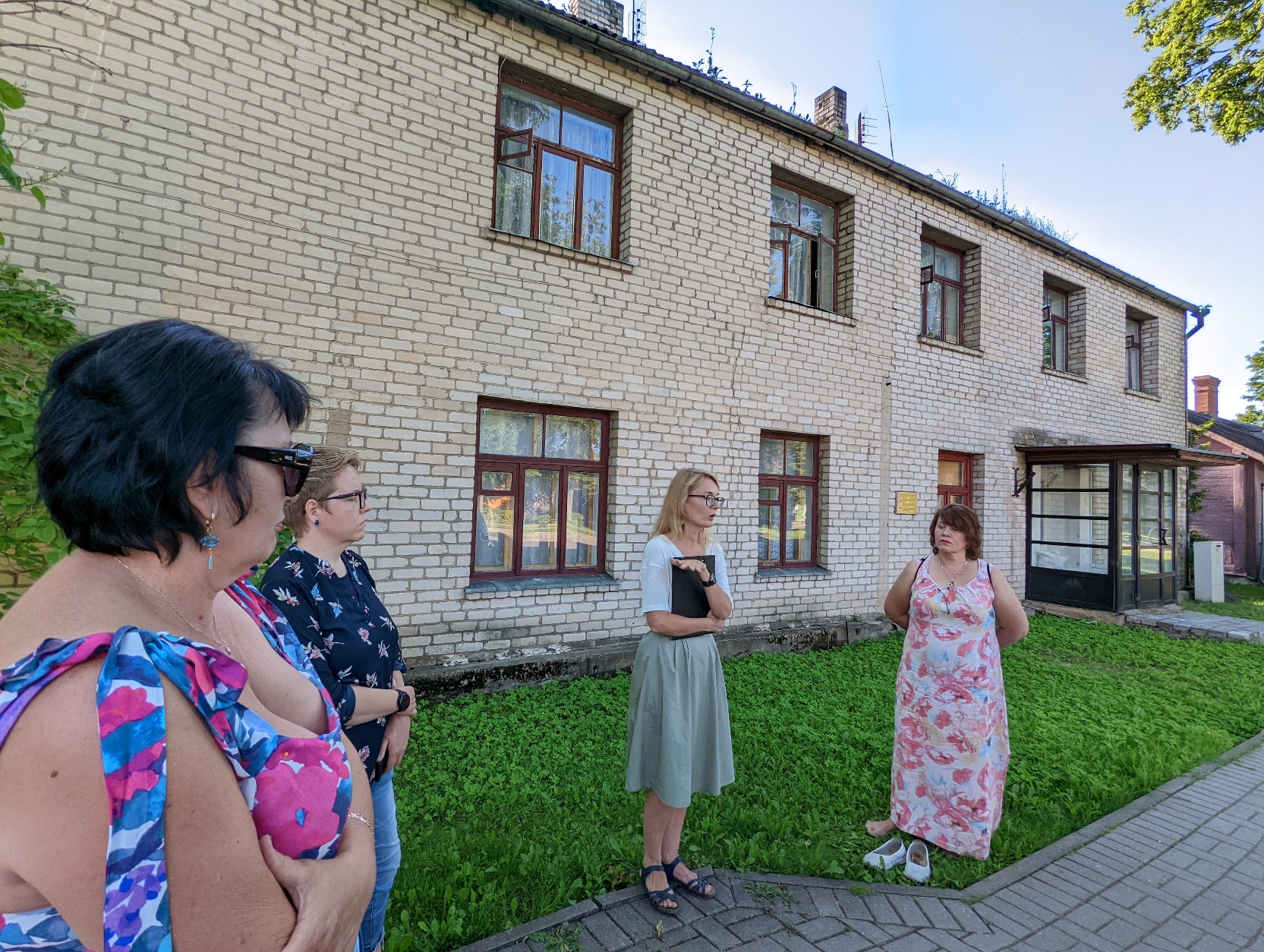 Holokausta upuru piemiņas pasākums 07.08.2022.
Holokausta upuru piemiņas pasākuma apmeklētāji.
Holokausta piemiņas pasākuma apmeklētājus uzrunā Preiļu novada pašvaldības priekšsēdētājs Ārijs Vucāns (no kr.) unPreiļu 2. v.-sk. direktore Nadežda Hļebņikova.
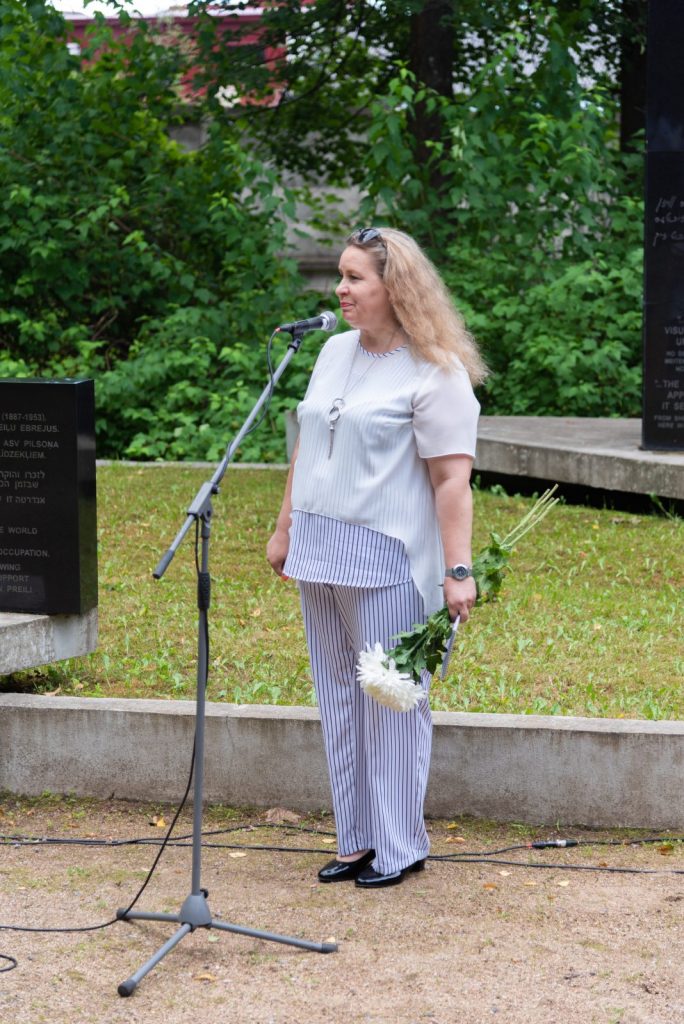 Holokausta upuru piemiņas pasākumā runā muzeja «Ebreji Latvijā» vadītājs Iļja Ļenskis.
Holokausta upuru piemiņas pasākumā uzstājas Preiļu 1. pamatskolas direktore Nora Šņepste.
Holokausta upuru piemiņas pasākumā uzstājas memoriāla arhitekts Sergejs Rižs.
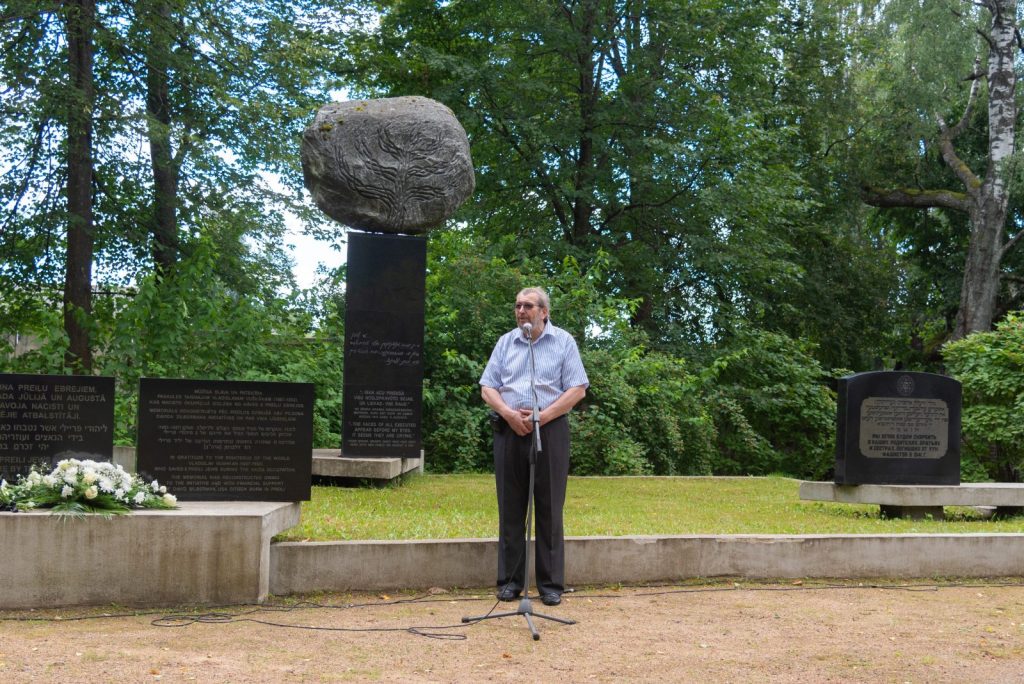 Holokausta upuru piemiņas pasākumā tradicionālo ebreju lūgšanu lasa Gabriels (no kr.) un Emīls Zilbermaņi. Ņujorka (ASV).
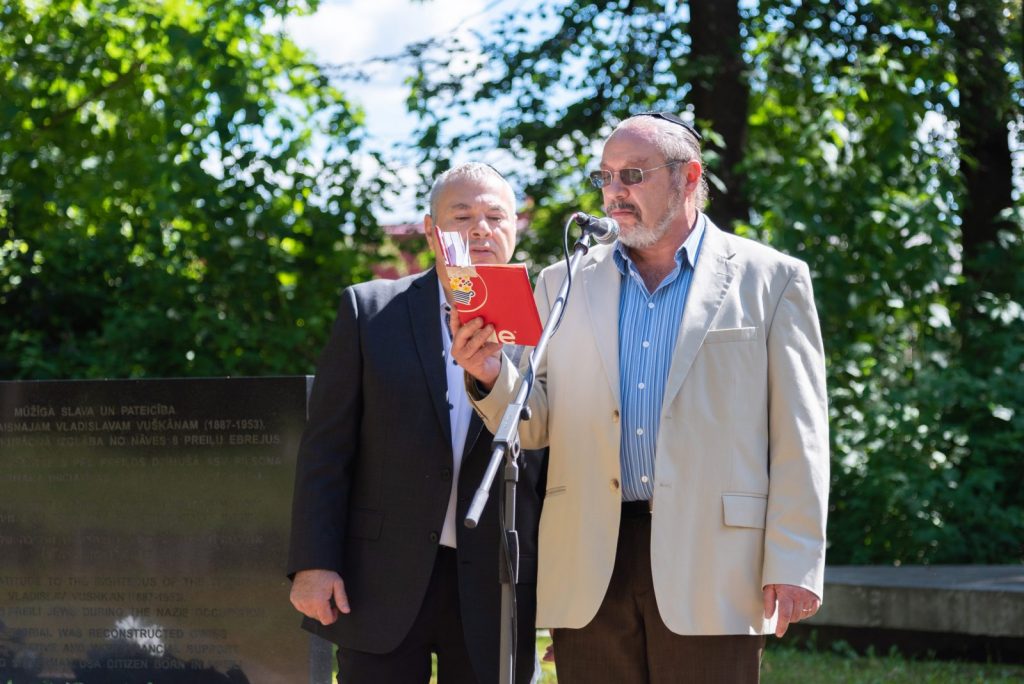 Holokausta upuru piemiņas pasākumā. Ziedu nolikšana.
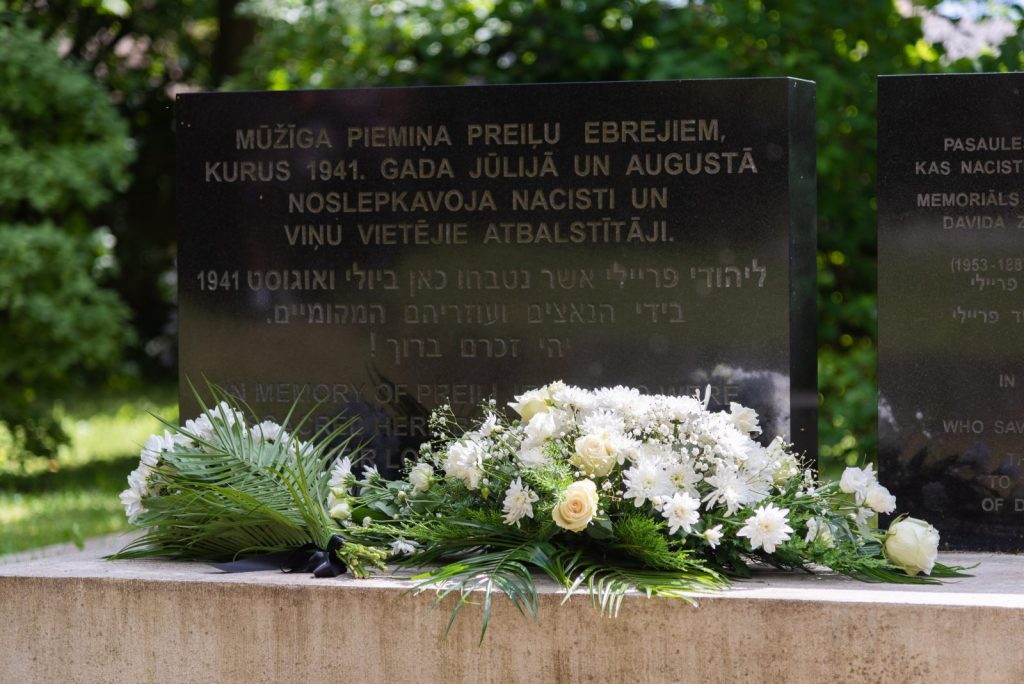 Holokausta upuru piemiņas pasākumā. Ziedu nolikšana.
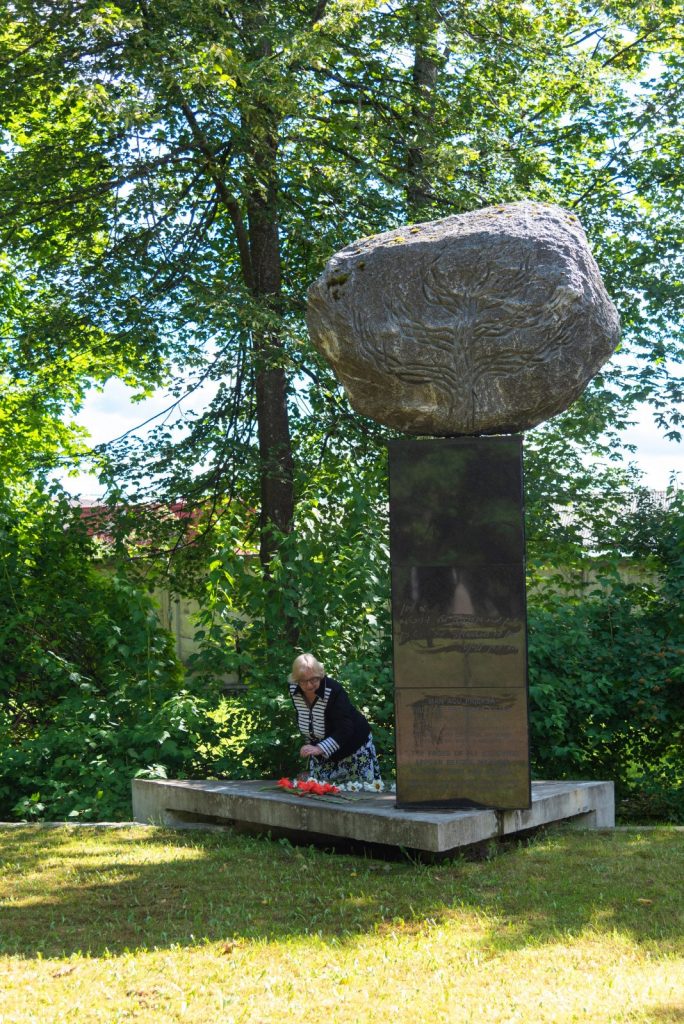 Rēzeknes teātra «Joriks» izrādi «Mans kaimiņš ebrejs» režisors Mārtiņš Eihe. Izrāde var sākties.
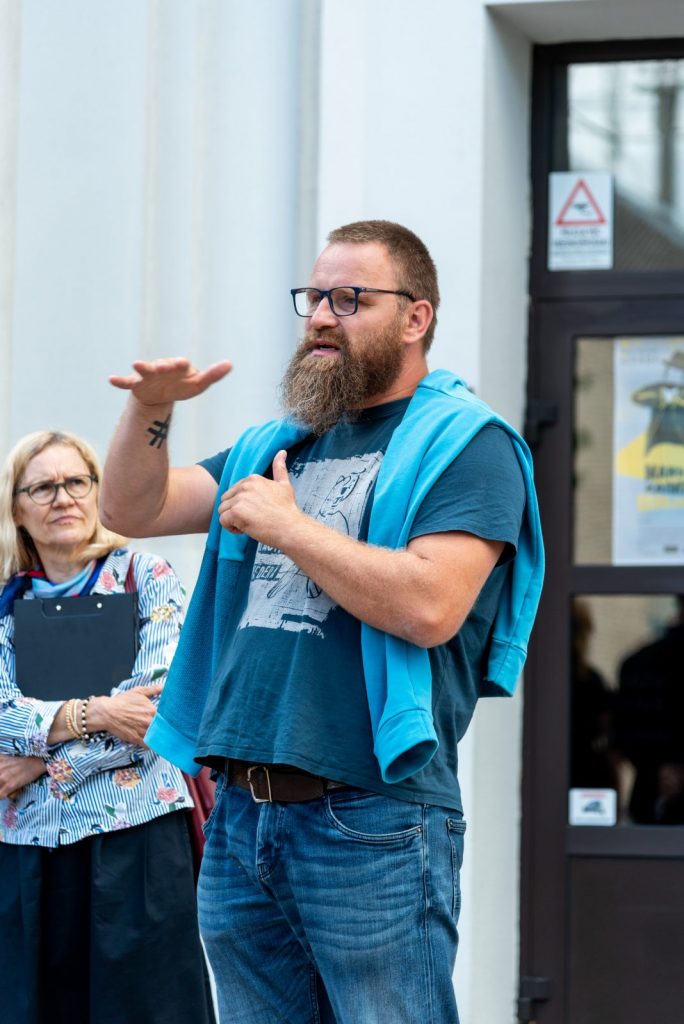 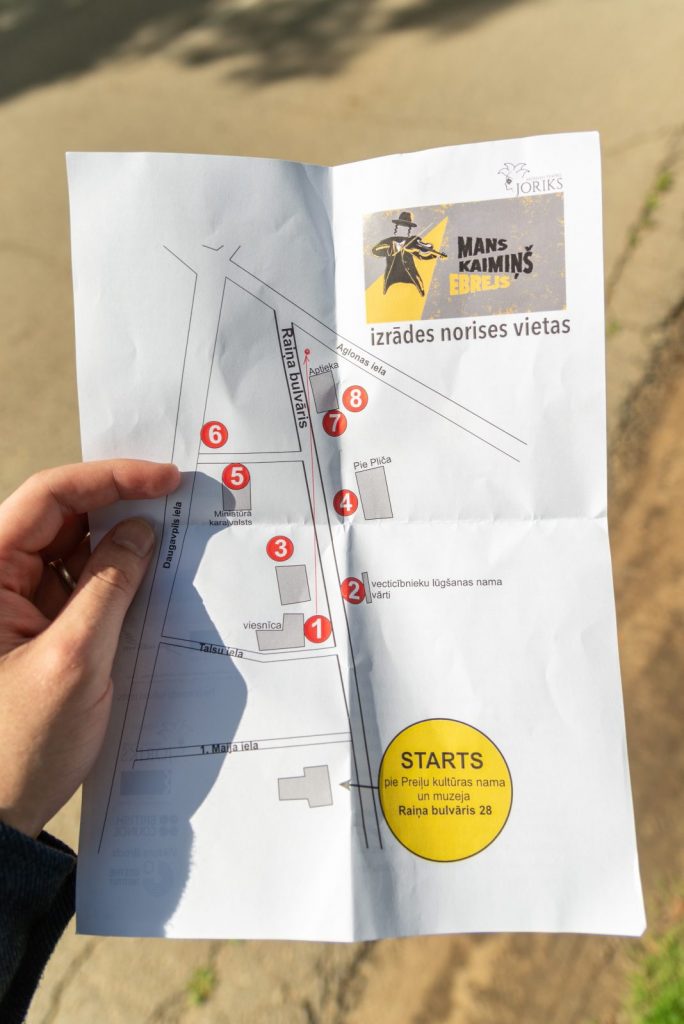 Apmeklētāji uz izrādi ieradušies.
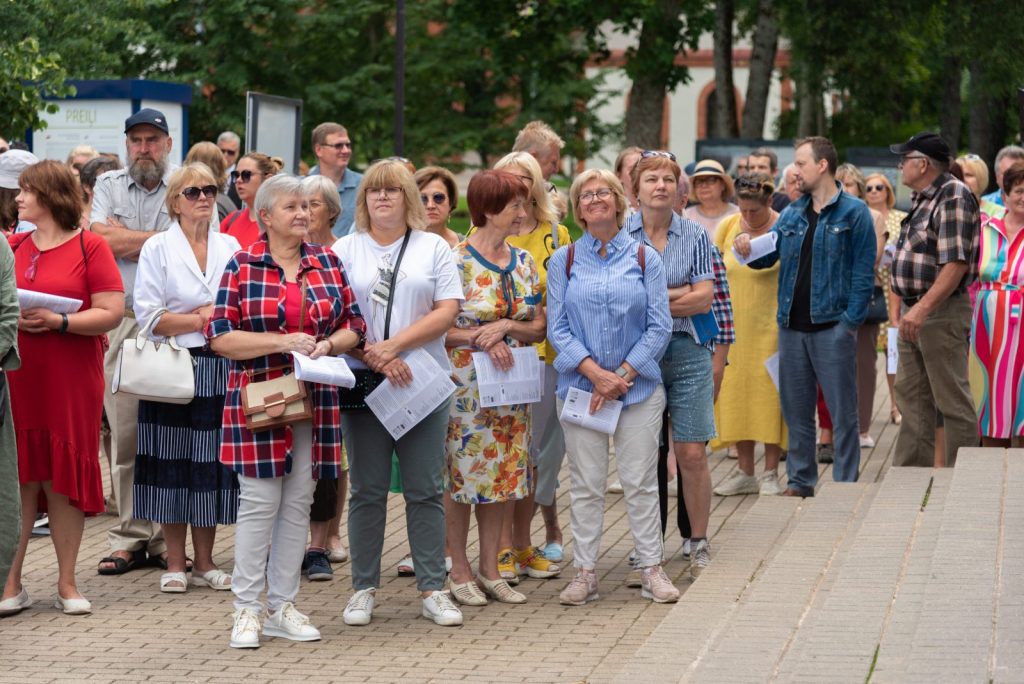 Izrāde «Mans kaimiņš ebrejs» Raiņa bulvārī Preiļos. Tirgus aina.
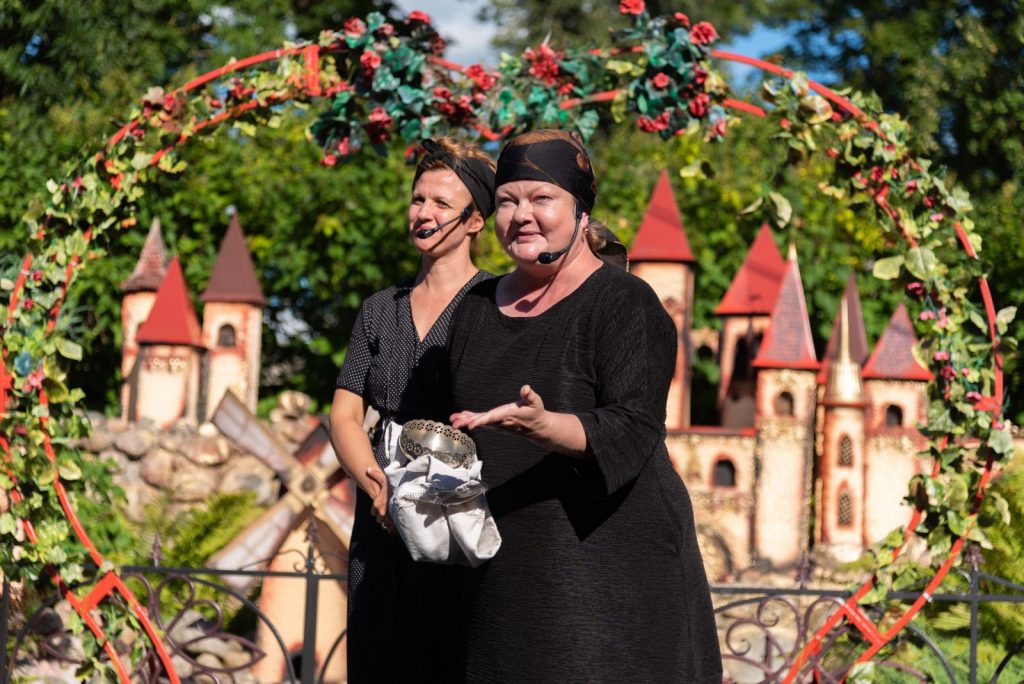 Izrādes «mans kaimiņš ebrejs» skolas aina.
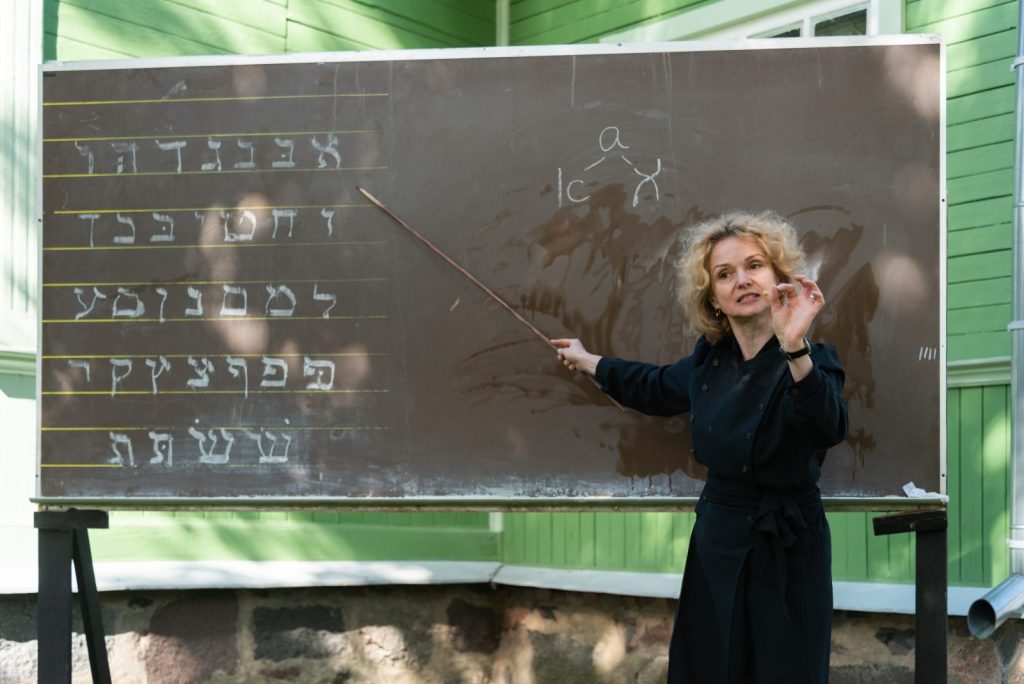 Apmeklētāji ebreju skolas solā.
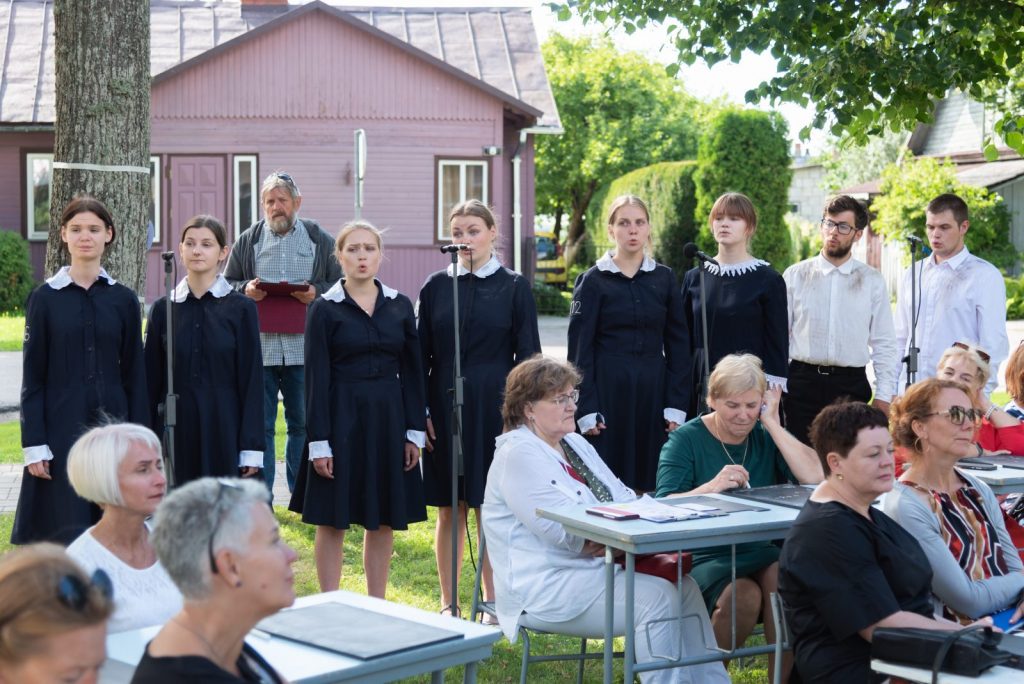 Izrādes «Mans kaimiņš ebrejs» Latgales kongresa aina.
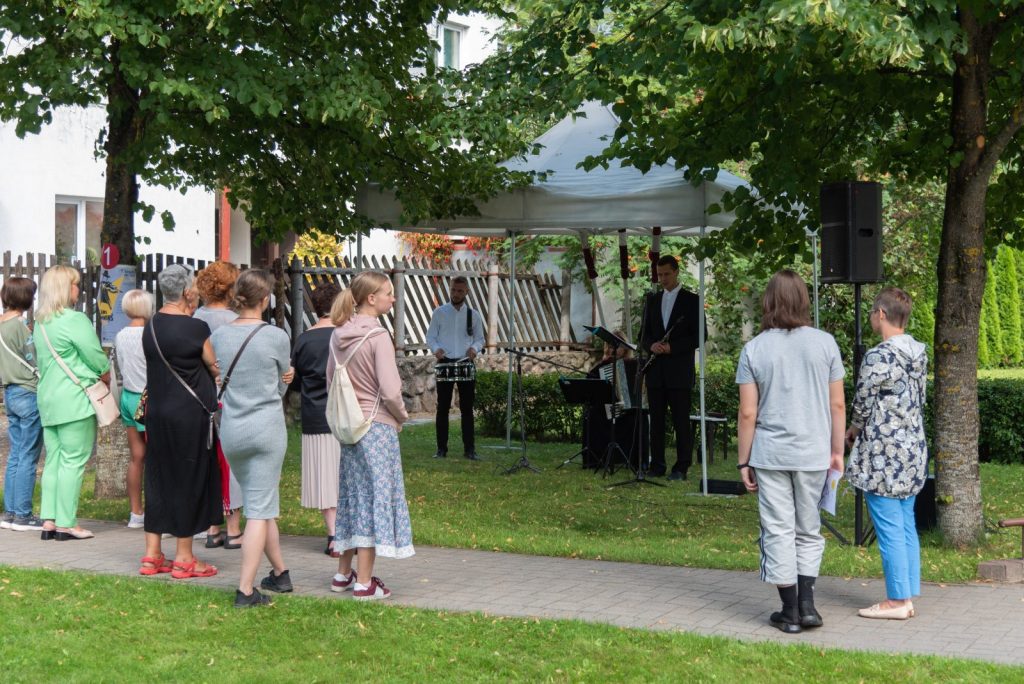 Izrādes «mans kaimiņš ebrejs» geto aina.
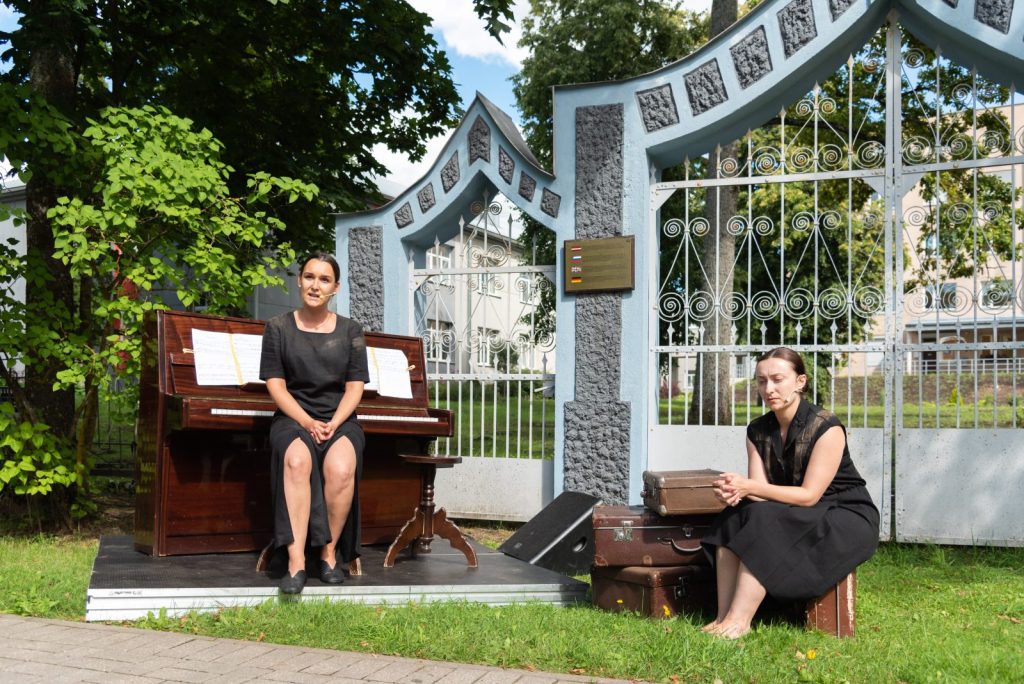 Izrādes «Mans kaimiņš ebrejs» Latvijas armijā iesaukšanas aina.
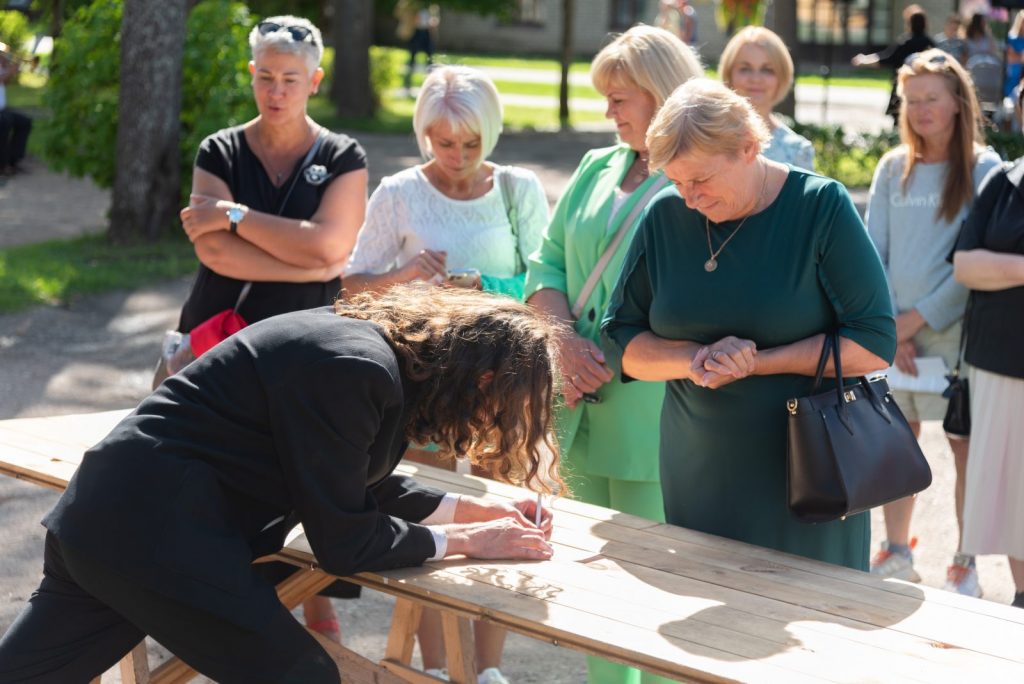 Izrādes «mans kaimiņš ebrejs» sinagogas aina.
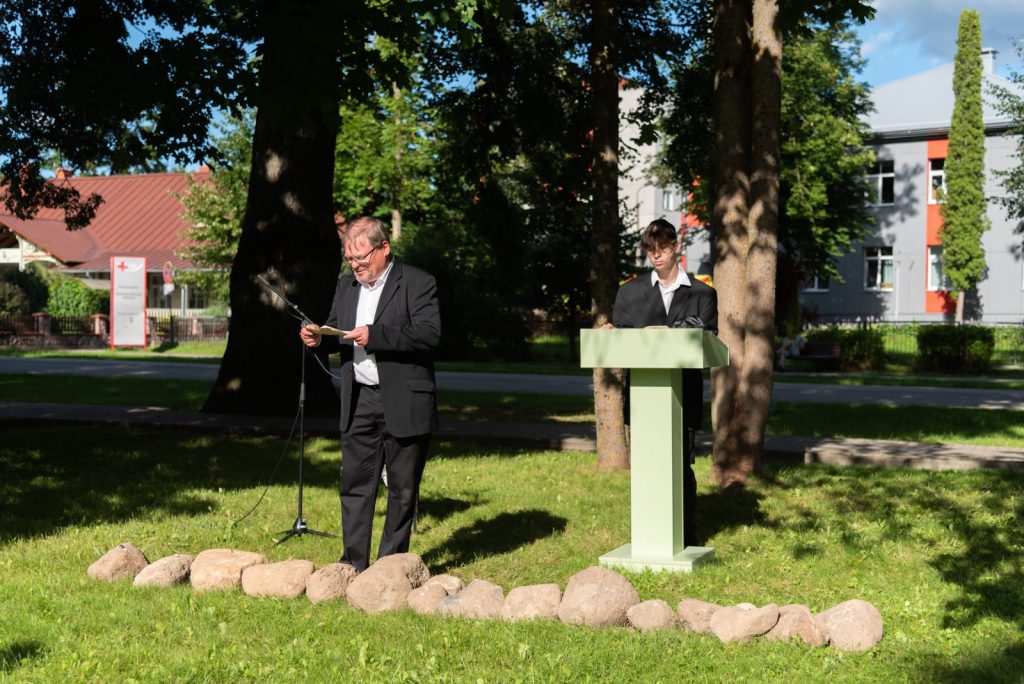 Izrādes «Mans kaimiņš ebrejs» gājiens.
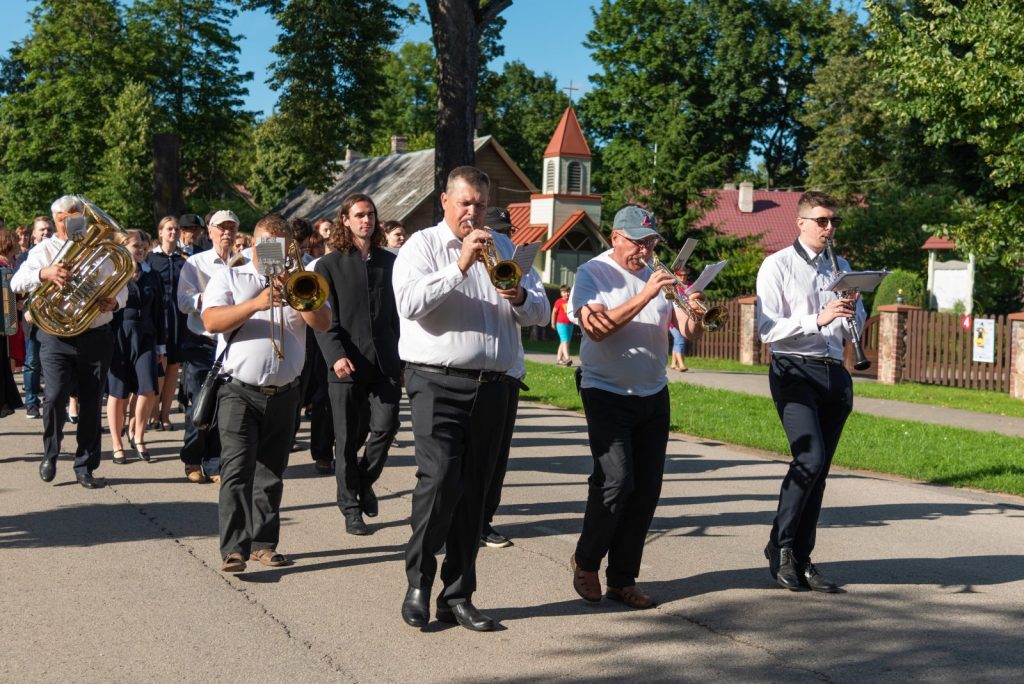 Izrādes noslēguma gājiens Raiņa bulvārī.
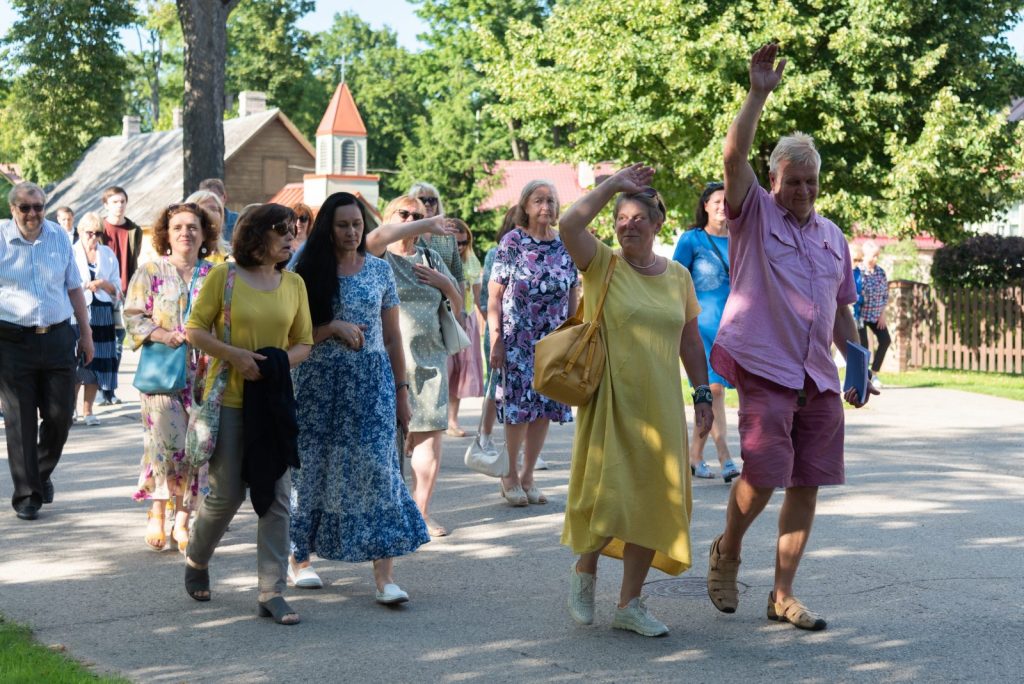 Izrādes «Mans kaimiņš ebrejs» noslēguma aina.
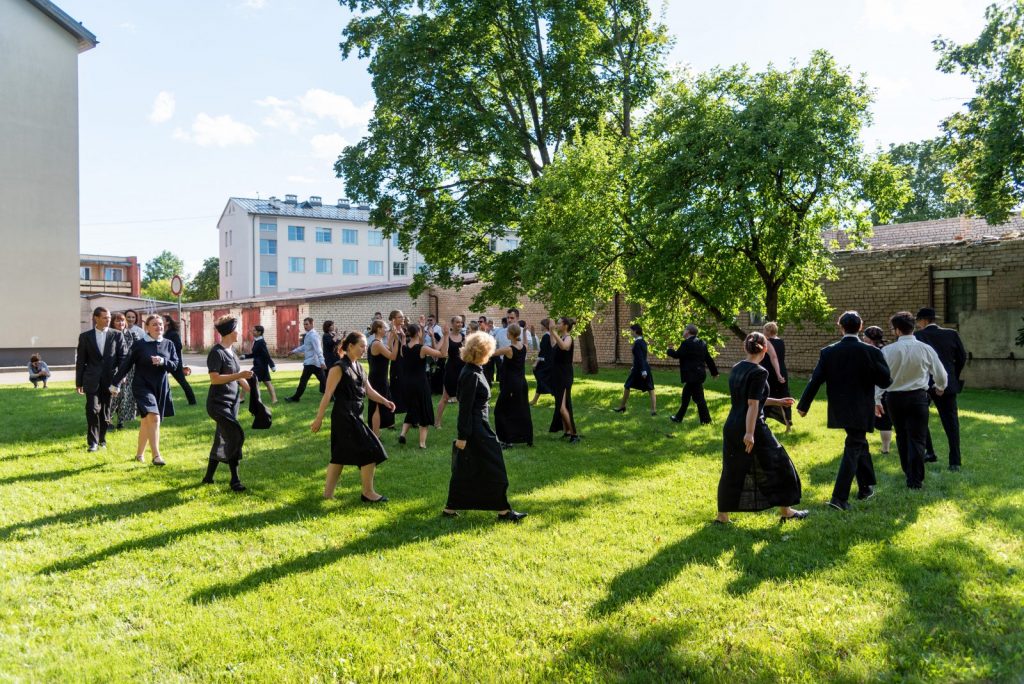